Бій під Крутами
Виконав:
Учень 10 класу
Терезинського НВО
Житовоз Віталій
ВЕО
Бій під Кру́тами — бій, що відбувся 16 (29) січня 1918 року на залізничній станції Крути під селищем Крути та поблизу селаПам'ятне, за 130 кілометрів на північний схід від Києва. Цей бій тривав 5 годин між 4-тисячною більшовицькою армією Михайла Муравйова та загоном з київських студентів і бійців вільного козацтва, що загалом нараховував близько чотирьох сотень вояків. У перебігу військових дій бій вирішального значення не мав, та у свідомості багатьох особливого значення набув завдяки героїзму української молоді.
Особливо вразило сучасників поховання юнаків, які потрапили після бою в полон до більшовиків і у кількості 27 людей були ними страчені. На похороні у Києві біля Аскольдової могили голова Української Центральної Ради Михайло Грушевський назвав юнаків, які загинули в нерівній боротьбі, героями, а поет Павло Тичина присвятив героїчному вчинкові вірш«Пам'яті тридцяти». Десятиріччями історія бою або замовчувалася, або обростала міфами і вигадками, як у закордонній, так і у вітчизняній історіографії
«Пам'яті тридцяти»
На Аскольдовій могиліПоховали їх —Тридцять мучнів-українців,Славних молодих…На Аскольдовій могиліУкраїнський цвіт! —По кривавій по дорозіНам іти у світ.На кого посміла знятисьЗрадника рука?Квітне сонце, — грає вітерІ Дніпро-ріка...
На кого завзявся Каїн?
Боже, покарай!
Понад все вони любили
Свій коханий край.

Вмерли в Новім Заповіті
З славою святих.
На Аскольдовій Могилі
Поховали їх.

Павло Тичина, 1918 рік
Неоголошена війна Радянської Росії проти УНР розпочалася в середині грудня 1917 року, а з проголошенням Четвертим універсалом незалежності України Центральною Радою УНР, 22 січня 1918 року країна опинилася у фактичному стані війниз більшовицькою Росією. «Маніфестом до українського народу» Володимир Ленін дав зрозуміти, що Радянська Росія не змириться з існуванням незалежної України, — так що більшовики передбачали поширення революції і на терени України. 12 грудня 1917 року Всеукраїнський з'їзд Рад у Харкові проголосив Україну радянською республікою і вже в половині грудня надходила військова й інша допомога більшовицьким силам в Україні.  Під командуванням Антонова-Овсієнка 20-тисячний більшовицький загін прямував на схід України, а з північного сходу наступав загін Михайла Муравйова. Попри те, що загін названо Східним фронтом, він становив більше ніж шість тисяч чоловік, переважно московських і петроградських червоногвардійців та матросів Балтійського флоту.
ВЕО
Наприкінці грудня 1917 року радянську владу вже було встановлено у Харківській, Катеринославській та Полтавській губерніях. На черзі був Київ. Загальне командування операцією захоплення столиці здійснював Михайло Муравйов; більшовицьке угрупування під його особистим керівництвом нараховувало до 6 тис. чоловік, мало кулемети і артилерію. Наступ на місто більшовицькі війська вели двома групами: одна залізницею Харків-Полтава-Київ, друга у напряміКурськ-Бахмач-Київ.
Тим часом із майже 300 тисяч війська, яке було прихильним до Центральної Ради ще влітку 1917 до січня 1918 кількість військ вірних УНР зменшилася до близько 15 тисяч людей в усій країні. Історики звертають увагу на здеморалізований стан українських військ, на їхню стомленість війною та, передусім, на відмінну систему революційних агітаторів у складі більшовицьких військ, які схиляли на свій бік цілі загони армії УНР. Іншою загрозою для УНР, до речі, була велика кількість більшовицьких прихильників у країні, навіть у Києві. Вирішальним для долі бою під Крутами і реально загрозливим для уряду УНР було і більшовицьке повстання на заводі Арсенал, яке успішно придушено. За таких умов єдиною надією і опорою Центральної Ради залишилась патріотично налаштована студентська молодь Києва, яку і було залучено на захист столиці України.
У Четвертому Універсалі уряд УНР закликав до боротьби з більшовицькими військами — а вже 5 січня 1918 року на зборах студентів молодших курсів Київського університету св. Володимира і Українського народного університету було ухвалено створення студентського куреня Січових Стрільців. Незабаром з'явилося у київських газетах звернення до українського студентства.
Не наважуючись зустріти ворога у Бахмачі, де перебувало до 2 тис. по-більшовицькому налаштованих робітників, Аверкій Гончаренко наказав відступити до залізничної станції Крути і зайняти оборону. Туди вони дісталися вже 28 січня 1918 року. Позиції, розташовані за кілька сотень метрів від самої станції, були непогано підготовлені для бою. На правому фланзі вони мали штучну перешкоду — насип залізничної колії, на лівому — студентська сотня у складі вже наявного там загону почала рити окопи і споруджувати земляні укріплення. Командувач загону в Бахмачі Аверкій Гончаренко мав у своєму розпорядженні 4 сотні бійців, переважно студентів та юнкерів. Студентський курінь було поділено на чотири чоти (взводи) по 28 — 30 людей. Три з них зайняли позиції в окопах, четверта, що складалася з наймолодших та тих, хто не вмів стріляти, перебувала у резерві.
Наступного ранку 29 січня 1918 року, близько 9 години ранку розпочався наступ. Загін матросів Ремньова потрапив під обстріл захисників Крутів. З тилу їх підтримував ще й бронепоїзд і гармата, які здійснювали виїзди у тил ворога, що наступає, та вели їх обстріл. На залізничній платформі також була гармата сотника Лощенка, якою також стримували наступ більшовиків. Утрачаючи вбитих і поранених, більшовики вперто просувалися вперед. Їхня гарматна батарея, що до часу стріляла не досить вдало, зосередила вогонь на українських позиціях. Бій тривав більше ніж 5 годин, українці відбили кілька атак, під час яких зазнали значних втрат. Приблизно у цей час на допомогу Ремньову почали надходити інші загони Муравйова (зокрема, 1-йПетроградський загін), а з боку Чернігівської колії підійшов ворожий бронепоїзд і почав обстріл оборонців із тилу.
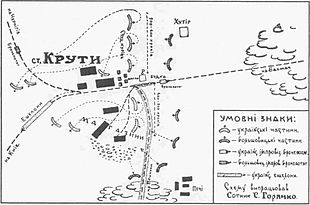 Тим часом, за свідченням очевидців у студентів та юнкерів закінчувалися набої і скінчилися снаряди для гармати. Загони більшовиків почали обходити позиції захисників з лівого флангу — настала небезпека оточення і юнкери зі студентами почали відхід у напрямку Києва. Більшості вдалося відступити на потязі, який на них чекав. Коло станції Бобрик знаходився більший загін під керуванням Симона Петлюри, але, отримавши звістку про повстання на заводі Арсенал, Петлюра рушив на Київ, оскільки, на його думку, найбільша небезпека була саме там.
Юнкери відступали під прикриттям насипу, а у студентів спереду і позаду була відкрита місцевість. Командир студентської сотні сотник Омельченко вирішив спочатку багнетною атакою відбити ворога, а вже потім відступати. Атака виявилася невдалою, адже юнакам протистояли професійні вояки. Сотня зазнала втрат, загинув і сам Омельченко. Допомога резерву не дала більшовикам оточити та знищити студентів. Забравши вбитих і поранених, українське військо відходило до ешелону. Більшовики, або не хотіли, або, швидше за все, не могли наздогнати основні сили і продовжувати наступ на Київ того ж дня — залізницю заздалегідь розібрали ще в Крутах.
Коли близько 17 години зібралися усі українські підрозділи, з'ясувалося, що не вистачає однієї чоти студентів, що стояла найближче до станції: у сум'ятті бою в полон потрапив розвідувальний звід (близько 30 осіб). Відступаючи у сутінках, студенти втратили орієнтир та вийшли прямо на станцію Крути, вже зайняту червоногвардійцями. Червоний командир Єгор Попов, розлючений значними втратами з більшовицького боку (близько 300 осіб), наказав ліквідувати полонених. За свідченнями очевидців, з 27-ми студентів спочатку знущалися, а потім розстріляли.Учень 7-го класу Григорій Піпський зі Старосамбірщини перед розстрілом перший почав співати «Ще не вмерла Україна», і решта студентів підтримали спів.
Після розстрілу місцевим жителям деякий час забороняли ховати тіла померлих.Існує декілька версій, чому сталися трагічні події під Крутами. У загибелі студентів звинувачували керівництво українських збройних сил, яке кинуло їх напризволяще перед загрозою сильного і небезпечного ворога. Останні розвідки[джерело не вказано 291 день] доводять, що командування армії УНР розуміло стратегічну важливість оборони бахмацького напряму. Туди передбачалося відправити частину Гайдамацього кошу Слобідської України на чолі з Симоном Петлюрою, але ці плани зазнали краху черезсічневі події у Києві.
Вшанування
Могила бійців на Лук'янівському цвинтарі
Монумент битви під Крутами 1918 р.
копія однієї з колон портику Червоного корпусу заввишки 10 метрів
У радянські часи полеглі в Крутах кваліфікувалися як зрадники чи просто замовчувалися. Студентські могили з Аскольдової гори забрали і спочатку розбили на тому місці парк. Пізніше, після Другої Світової Війни тут поховали радянських вояків, полеглих під час визволення Києва. З часу подій уперше про увічнення пам'яті студентів згадали в 1990-х рр., коли Народний Рух України встановив тут дерев'яний хрест.
Пам’ятай їх подвиг…!